Town Meeting​
22 May 2024
About Us
Our Mission is to:
Prevent and relieve poverty, need, hardship and distress, especially but not exclusively, in relation to housing matters, by such means as the Trustees from think fit.
What we do: 

Equip individuals with the skills they need to escape debt, access housing, feed their families & secure eligible benefits;
Support people to have a safe & secure home;
Empower & provide practical support to individuals to achieve financial stability;
Support individuals to achieve their aspirations & lead fulfilling lives.
The Need - Northamptonshire
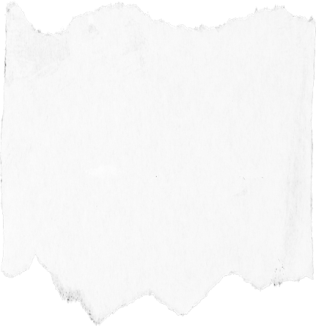 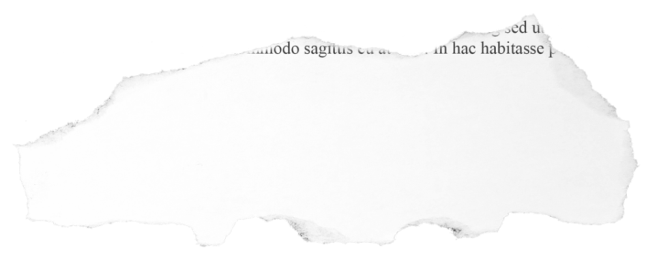 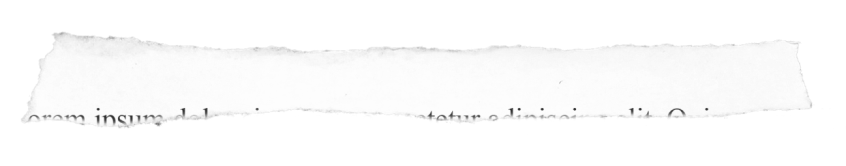 Almost one third of Northamptonshire is ranked in most deprived areas
38,171 households in  fuel poverty
12,000 of children living in poverty
£3,785 - £4,298 unsecured debt 
per person in Northamptonshire –
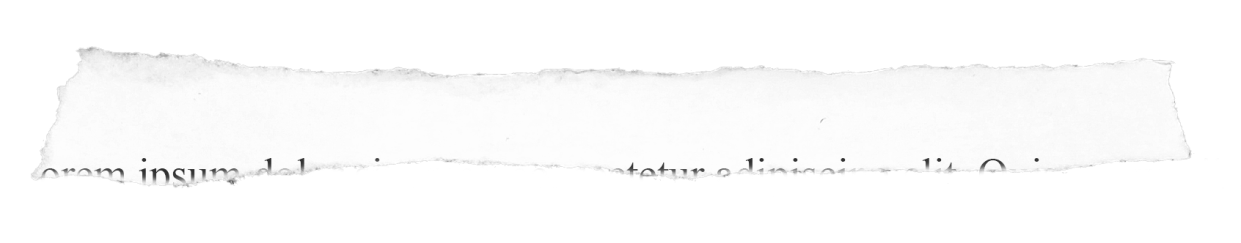 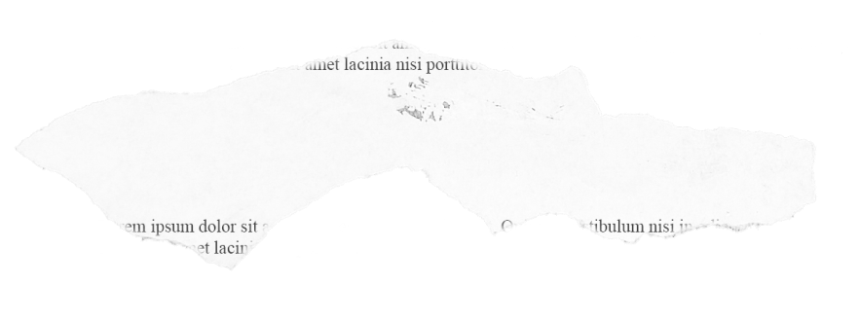 77% increase in number of cases 2022 v 2023 managed by Accommodation Concern
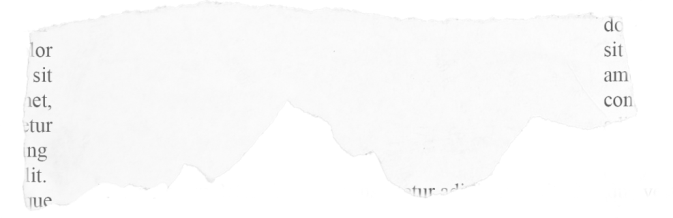 93,000 households suffering from deprivation
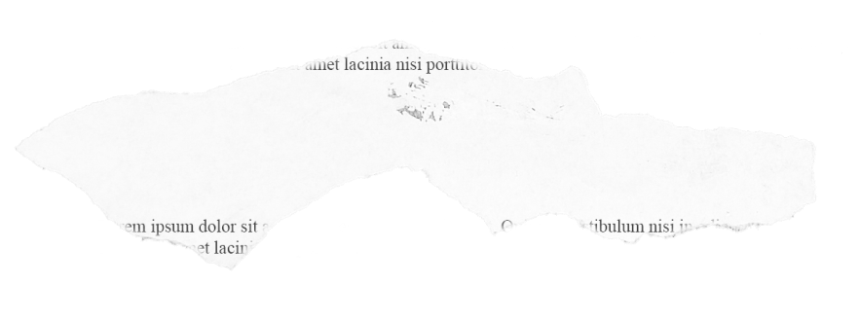 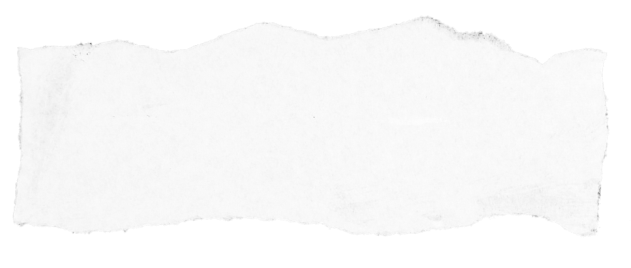 540 excess winter deaths in
Northamptonshire
Supported Housing
98% of beneficiaries under the pilot scheme maintained their tenancy in the long term
Advice Services
Financial gains for service users of over £2m in 2023 = boost to local economy as money spent not saved
2023 Key Outputs
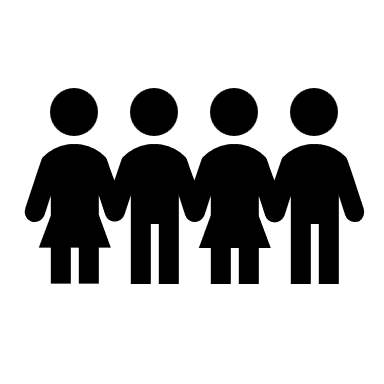 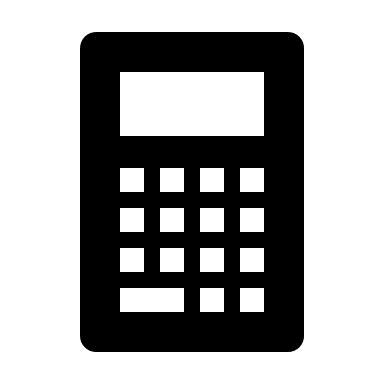 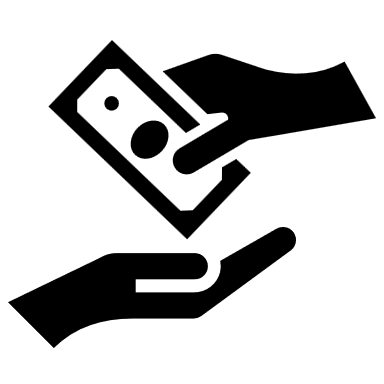 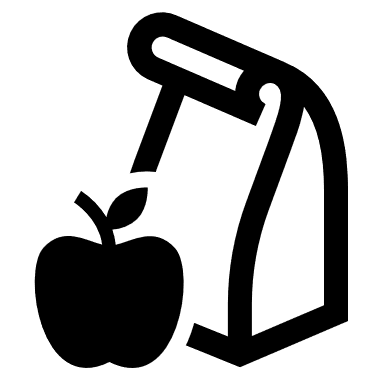 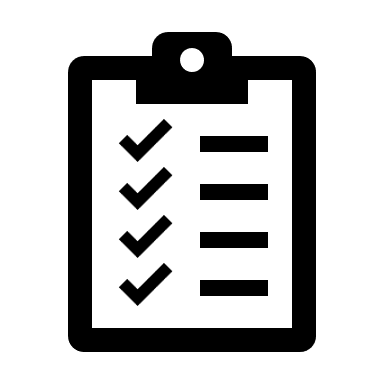 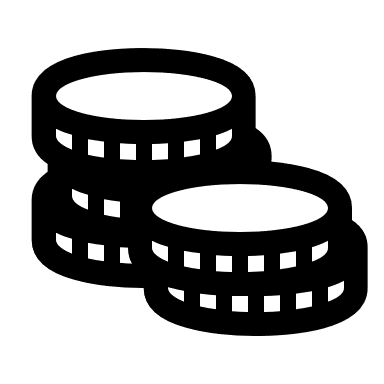 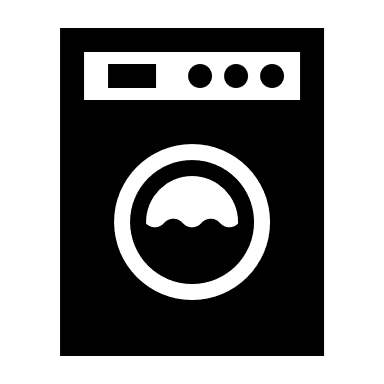 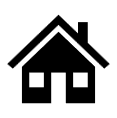 Our Difference
How to Contact Us
help@a-c.org.uk
01536 410560
www.accommodationconcern.co.uk
How to Contact Us
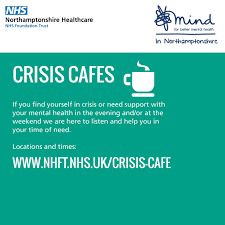